Using Social Media to Boost Completion and Retention Rates
Rebecca Knapp, MBA
Business ProfessorSaddleback CollegeMission Viejo, CA
Please download one of the following:
Vine
Instagram
Flipagram
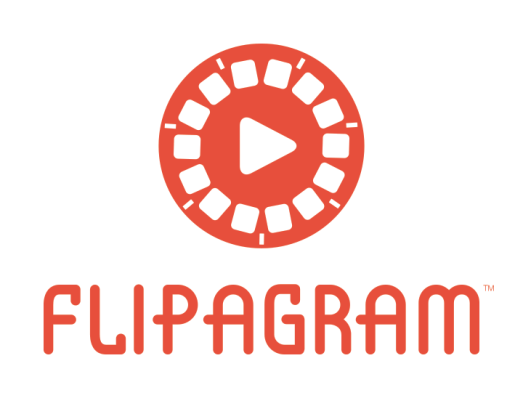 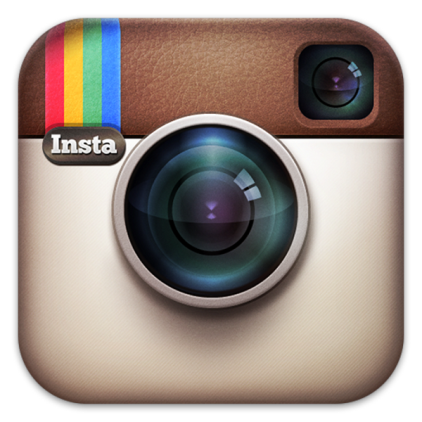 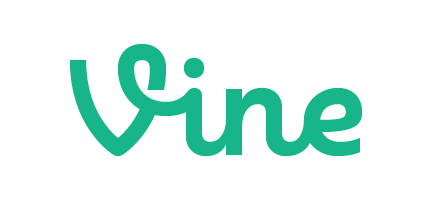 Today’s Key Points
Using Social Media in Higher Education
Social Media Cannot Replace Humanity
Using it Most Effectively
Brainstorming and Experimentation
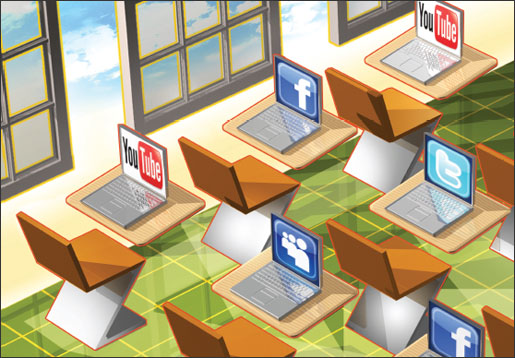 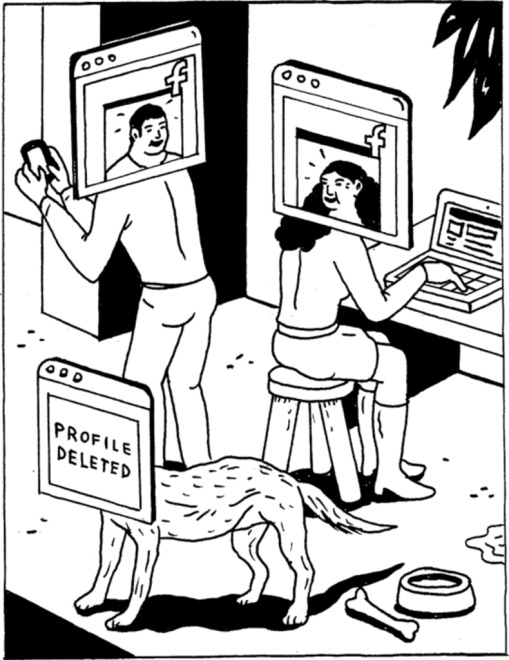 The Argument For Using Social Media
Key Point #1
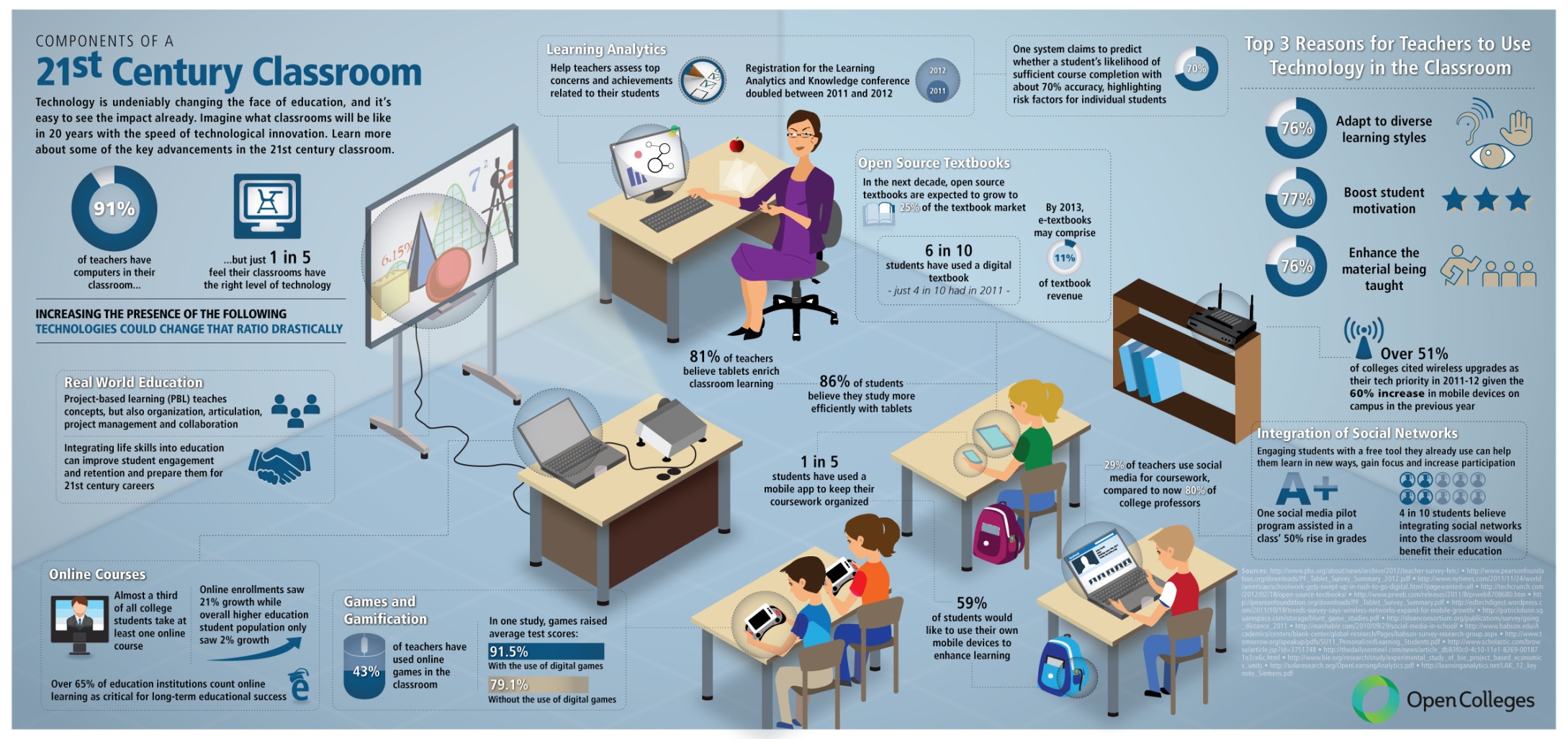 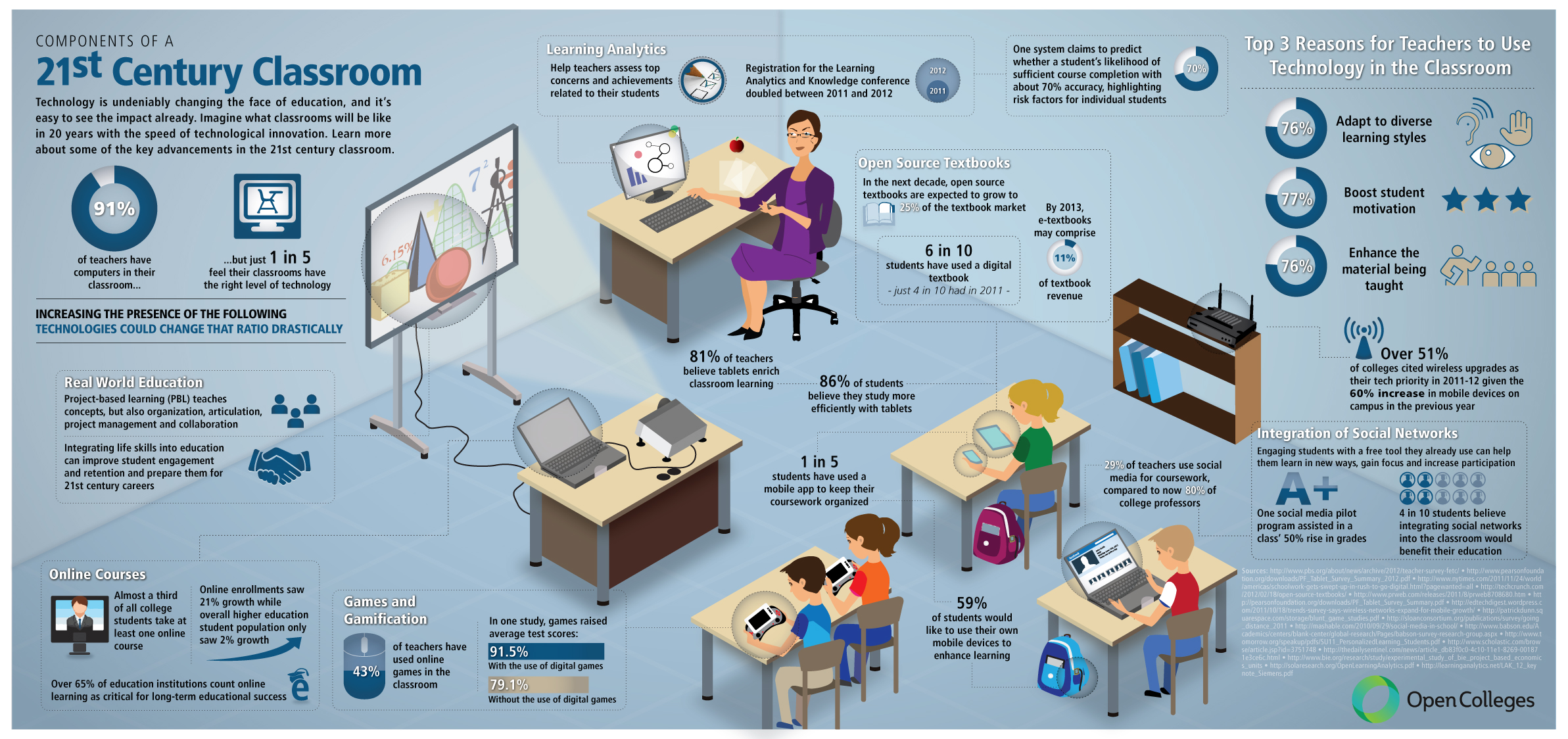 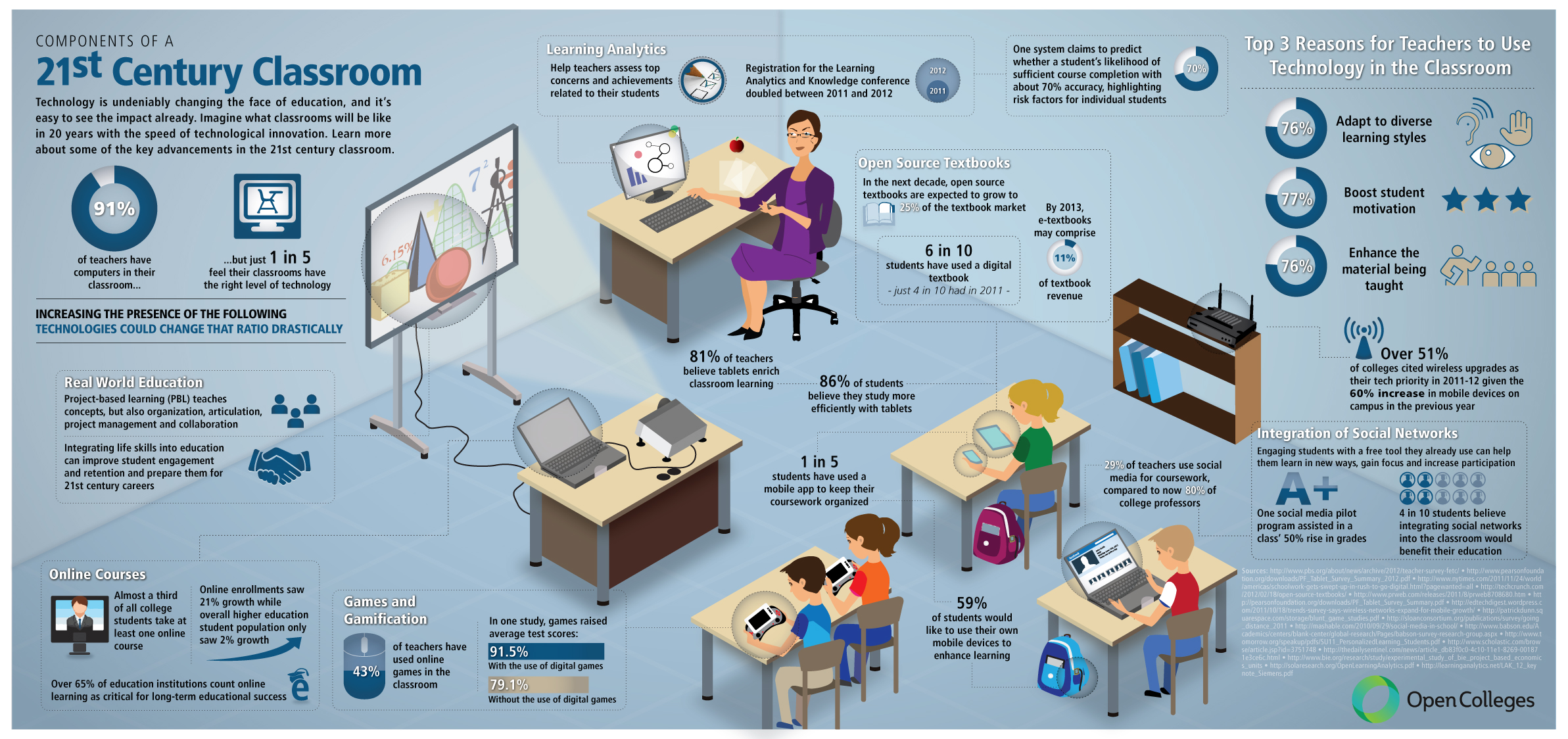 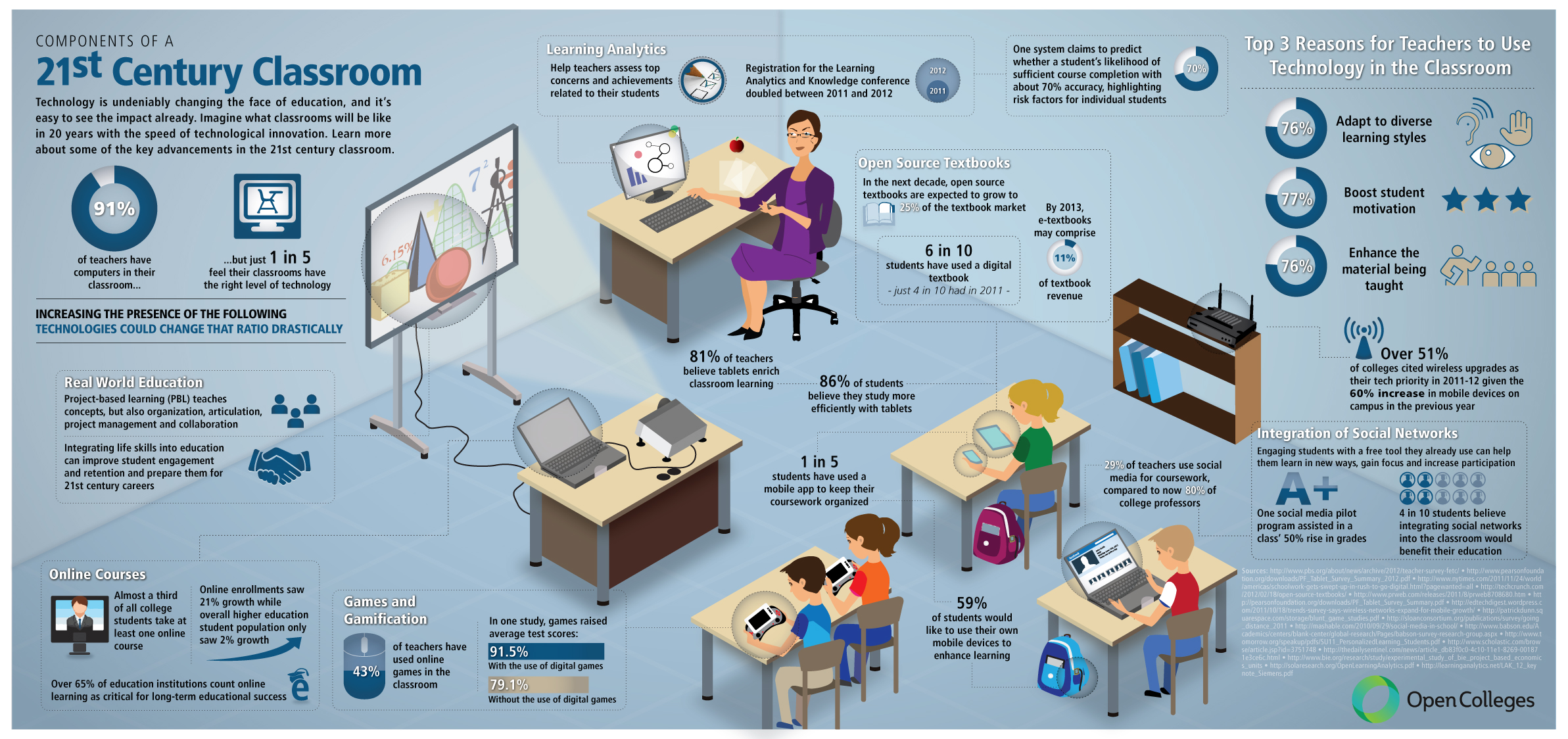 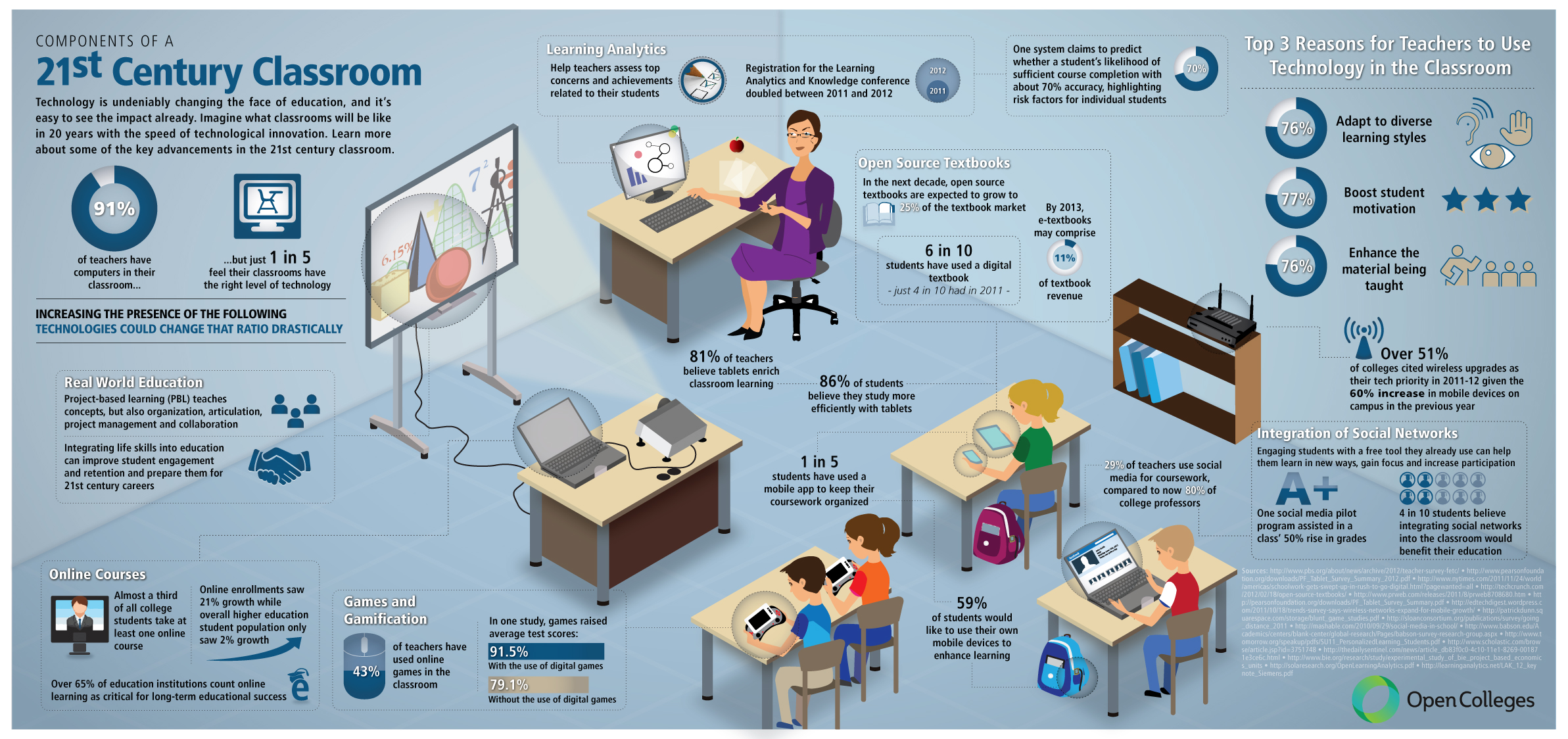 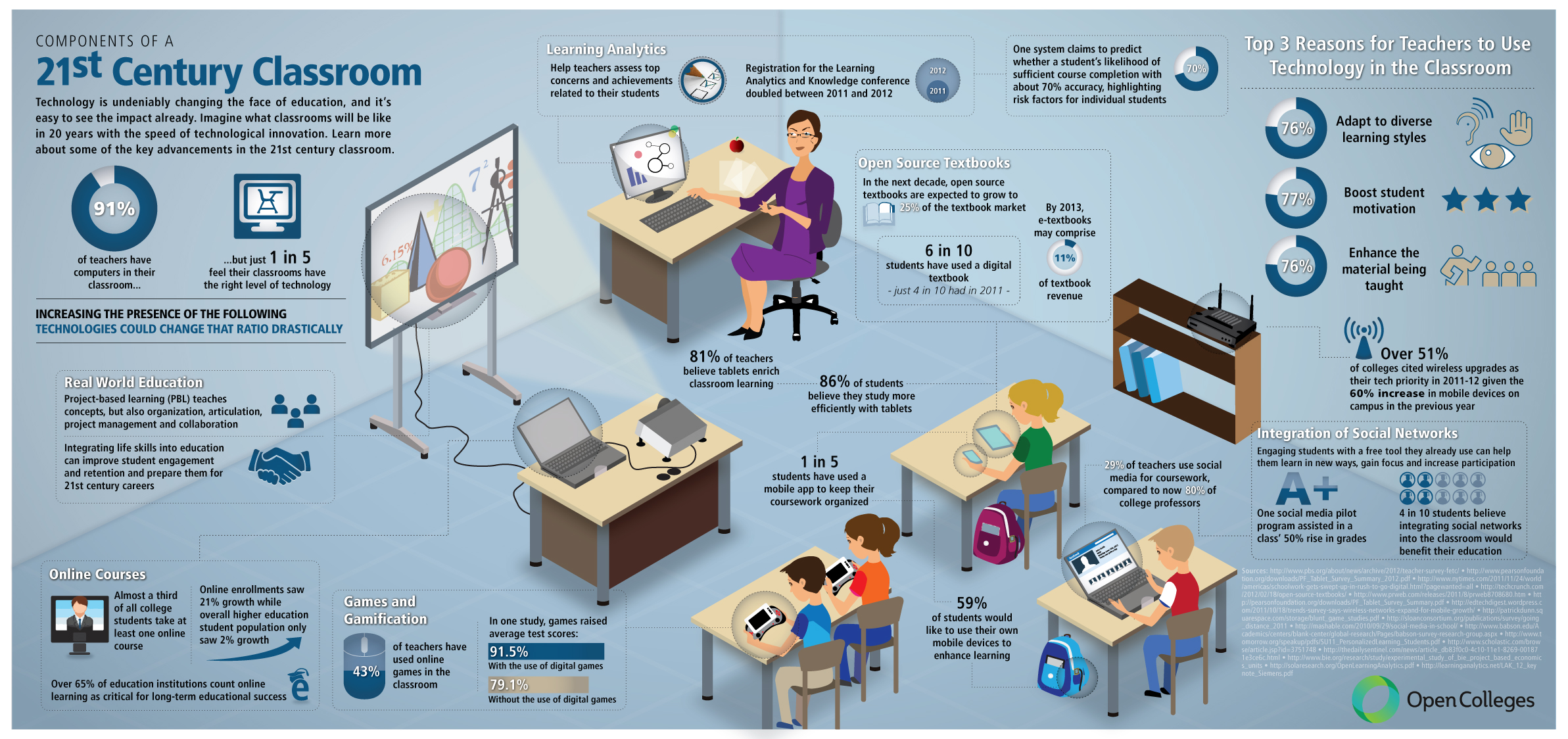 Why Use Social Media?
Students communicate, research, collaborate, create and publish online with or without the help of parents or educators. 
Students then use social media to promote, discuss and share their thoughts with the world. 
The quietest students in class speak the loudest on social media.
The digital environment is offering us some of the greatest learning opportunities that young learners have ever had.
Student Survey
What do their digital lives look like?
Student Survey
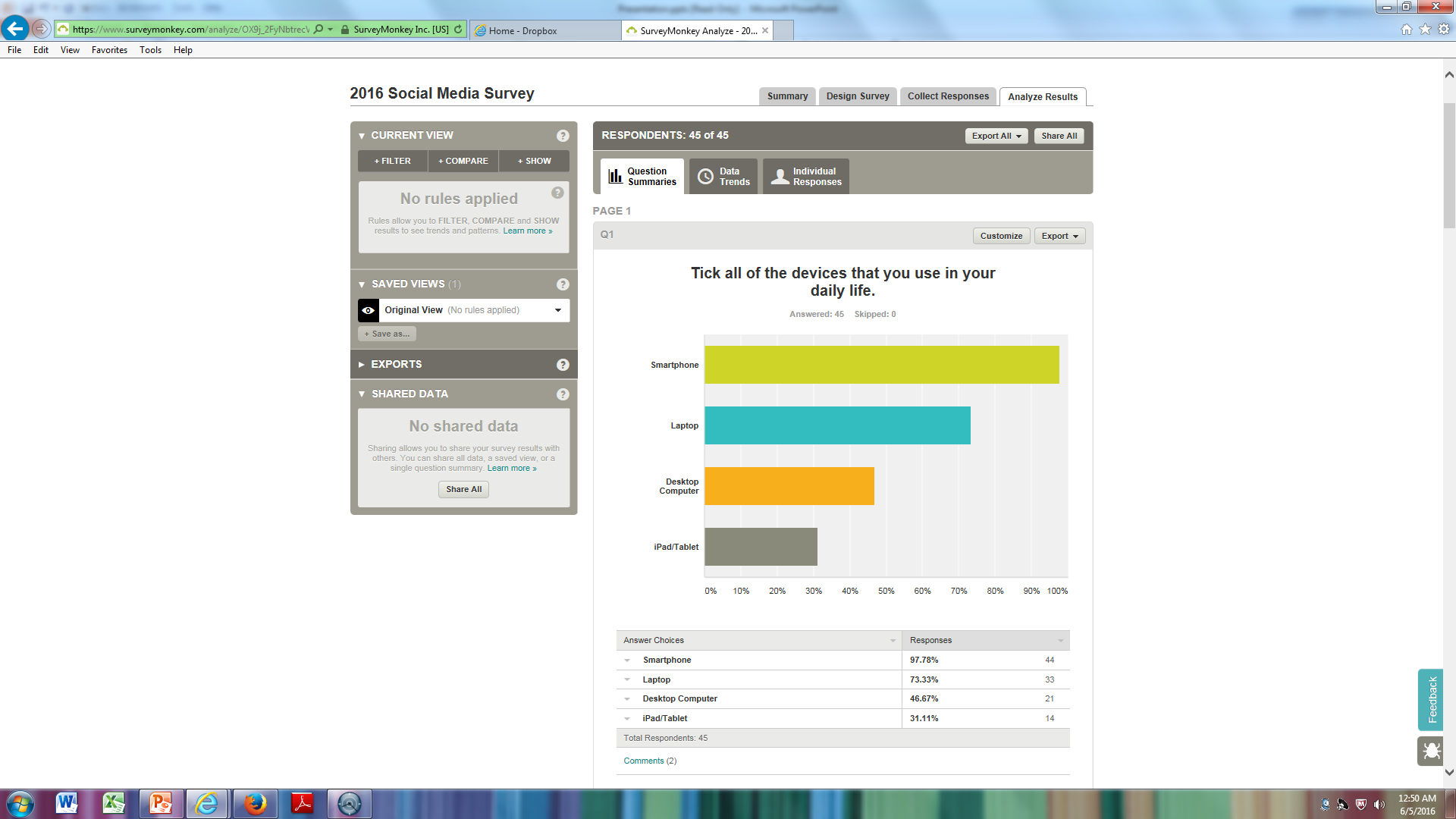 97%
73%
48%
32%
Student Survey
Student Survey
They used to ask us to leave SnapChat to them. Now, they’re asking us to be there.
They’re on Skype… Why not online office hours?
They’re increasingly on Twitter… Why not us, too?
Equally on LinkedIn… Are you connected to your students?
They love Pinterest (esp. girls)… Are you sharing resources?
They like Vines… They just think it’s too hard to make them. 
They hate podcasts.
They don’t think professors are on social media.
64%
 73%
I like it when my professors use social media to supplement class content.
54%
 55%
I expect a face-to-face classes to have online components (Blackboard, Facebook group, etc.) to supplement our in-class experience.
50%
 53%
I like to connect online with my professors.
43%
 46%
I like to connect online with classmates.
45%
 62%
I feel social media enhances my learning experience.
22%
 11%
I feel sometimes professors use technology more for the sake of technology than for my benefit.
8%
 16%
There is already too much technology in my life. I don't need my professor using it, too.
31%
 14%
I think professors know less about technology than I do.
Student Survey
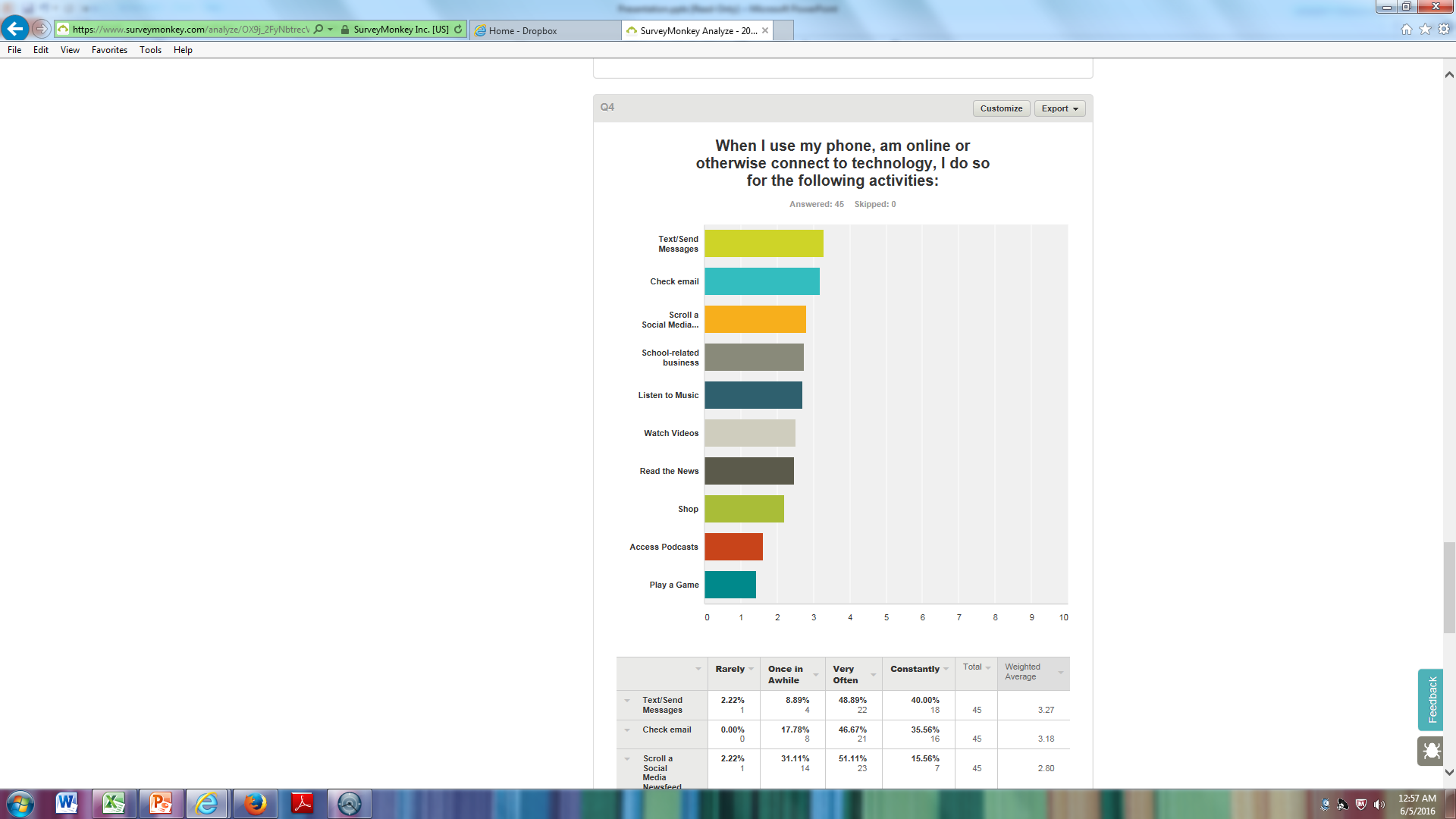 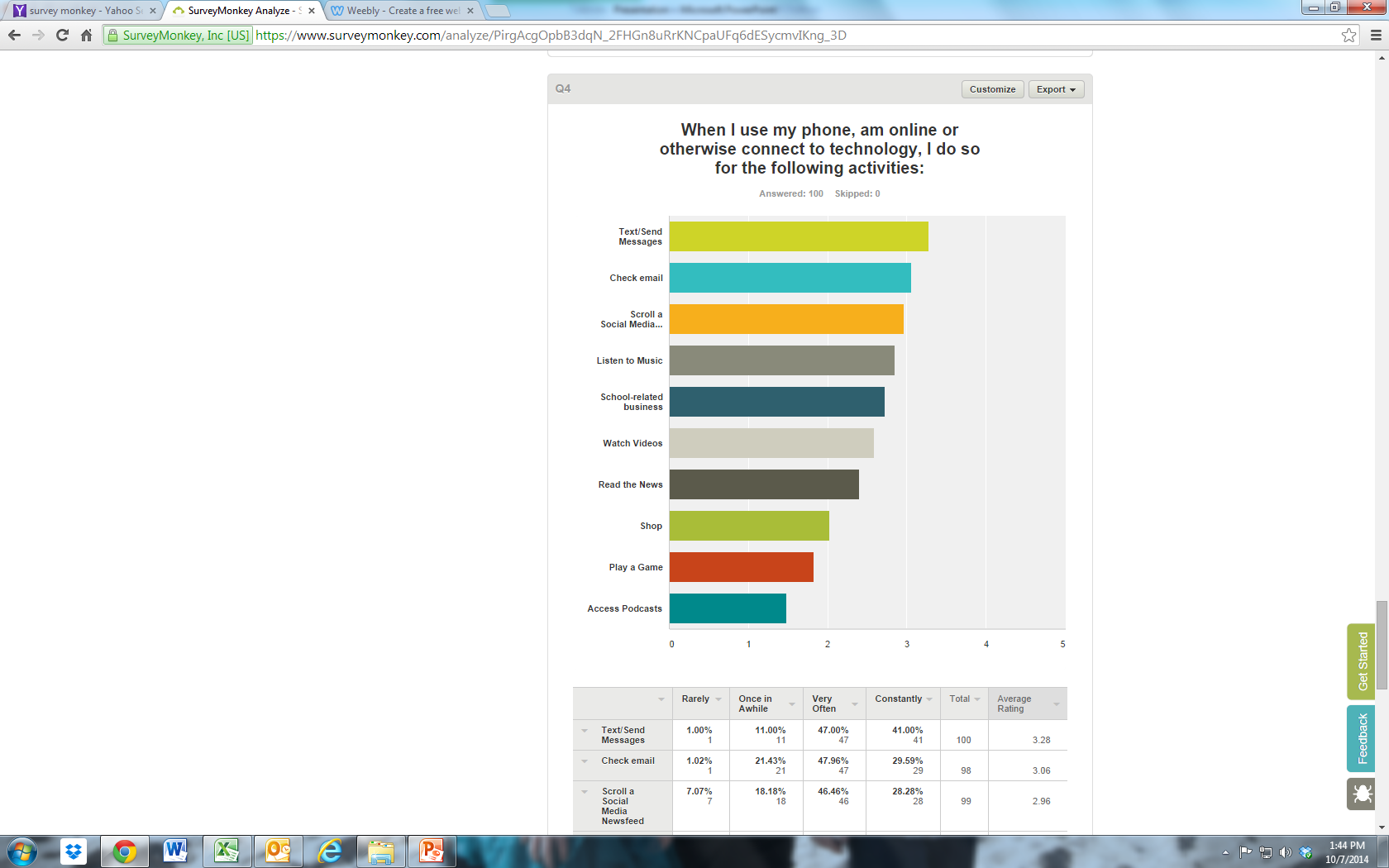 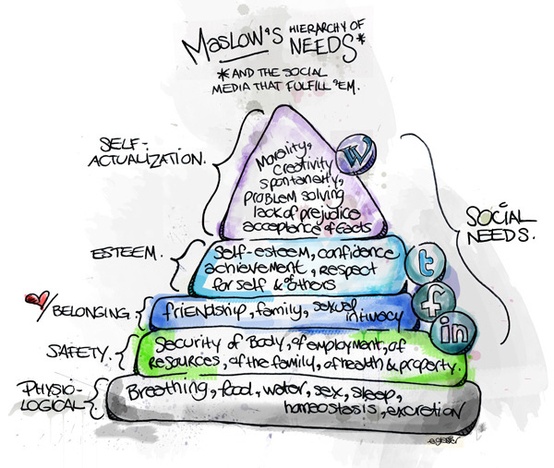 Wi-Fi
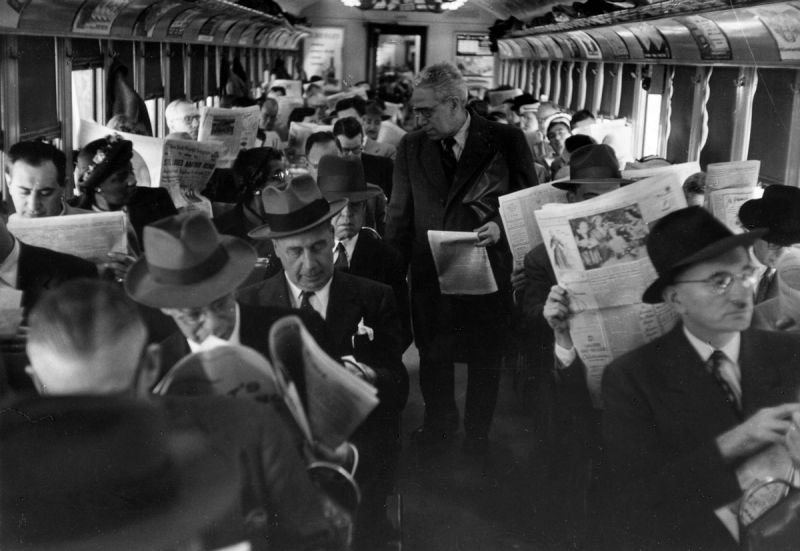 Social Media Cannot Replace Humanity
Key Point #2
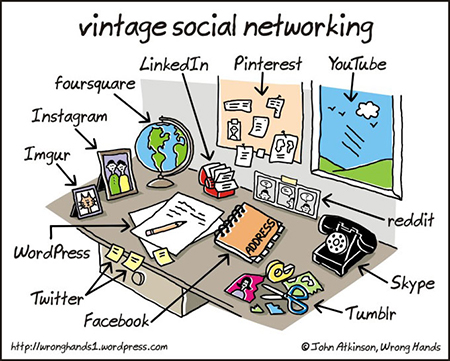 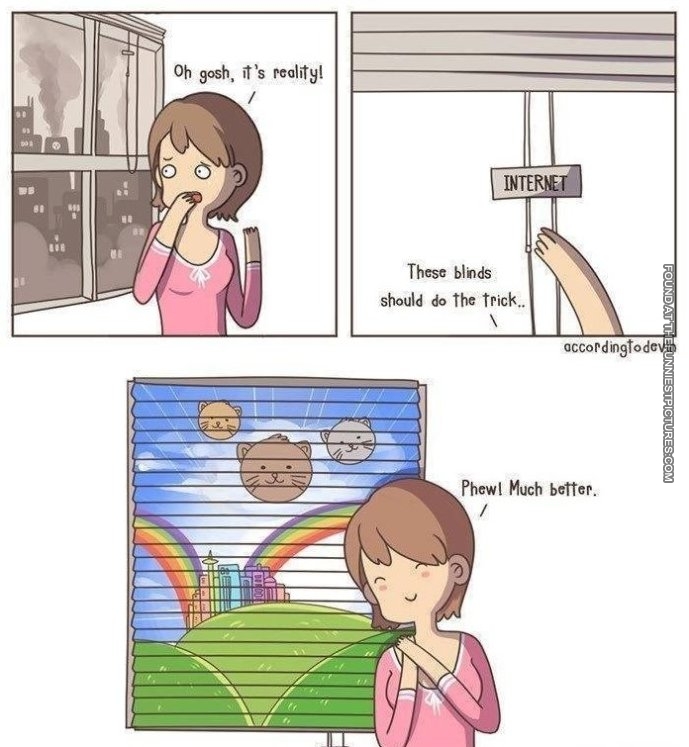 There’s No App for Good Teaching
Keep learning goals ahead of the technology.
Opt for the open-ended.
Don’t let tech make learning easy.
Take feedback seriously.
Stay skeptical of individualized learning.
Bring in student interests, authentically.
Start conversations.
Make it open, make it better.
Source: http://ideas.ted.com/2014/09/03/theres-no-app-for-good-teaching/
Can’t Replace Humanity, But it CAN Simulate It
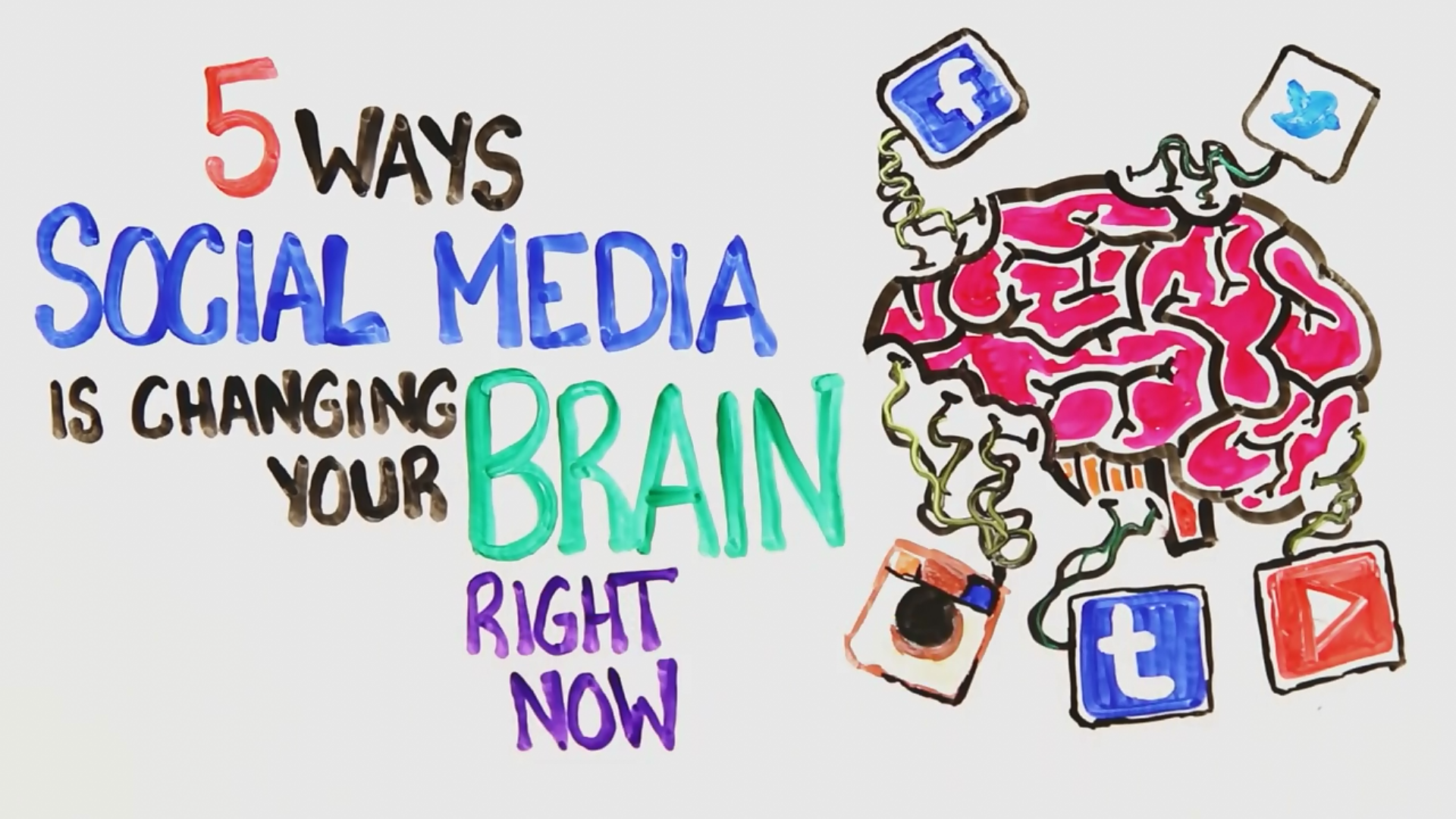 Using it Most Effectively
Key Point #3
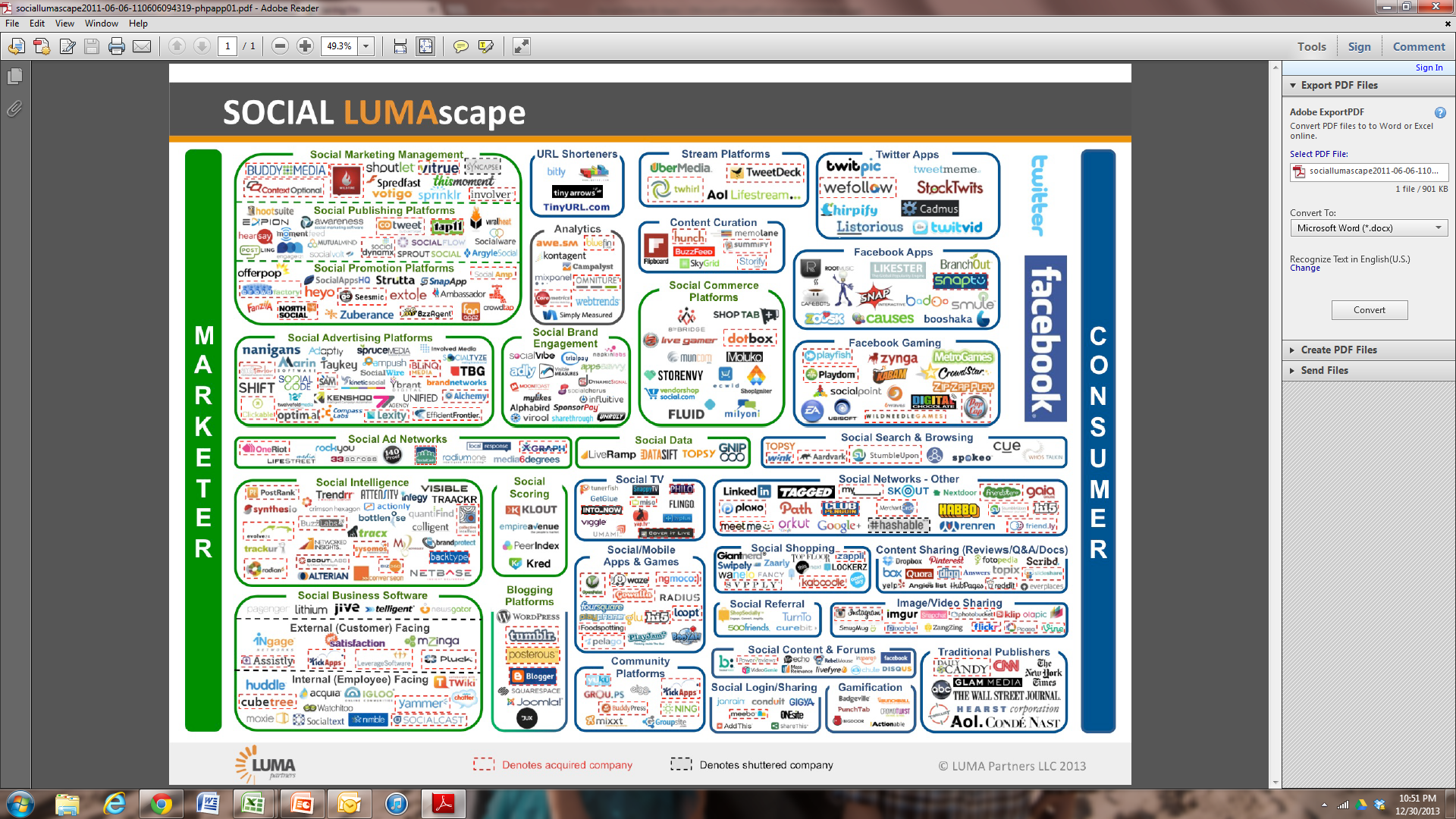 Bloom’s Taxonomy of Social Media
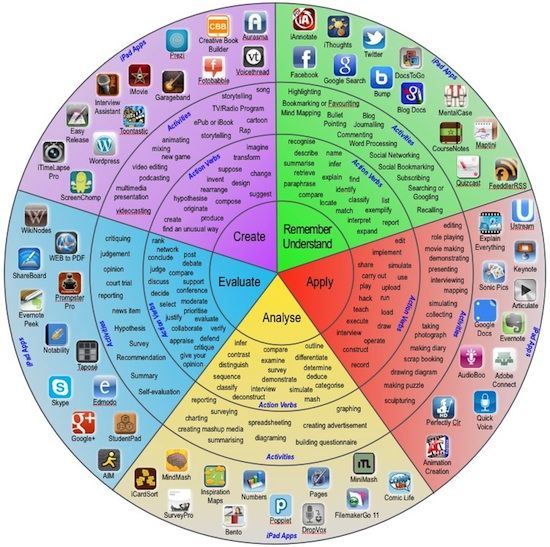 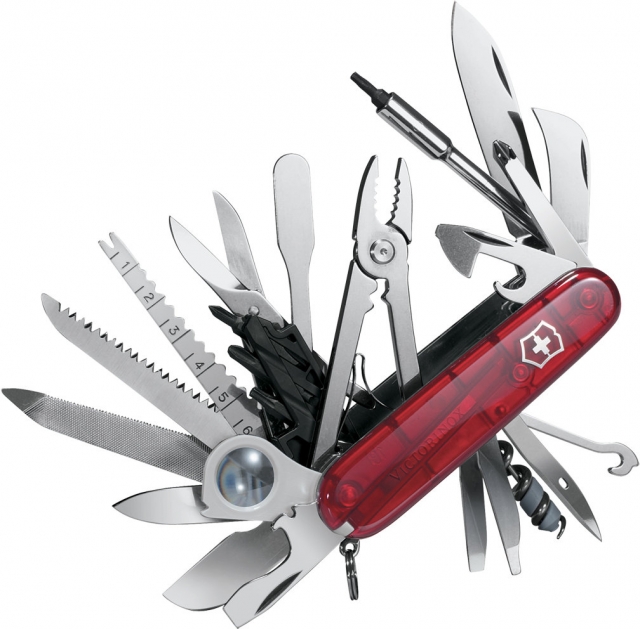 20 Most Popular Social Media Sites
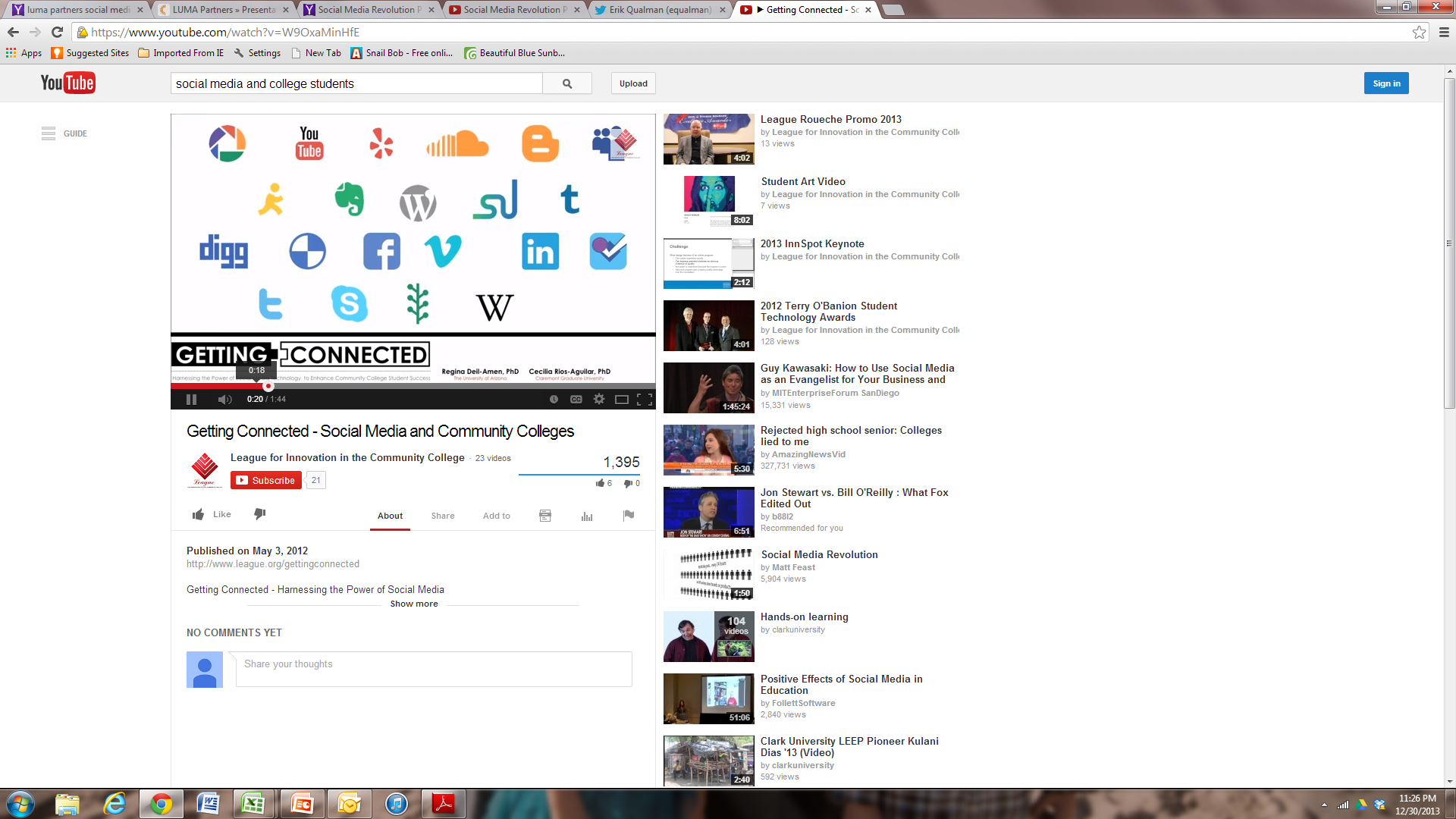 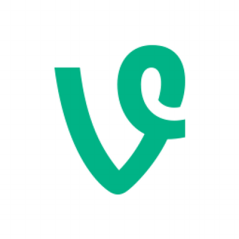 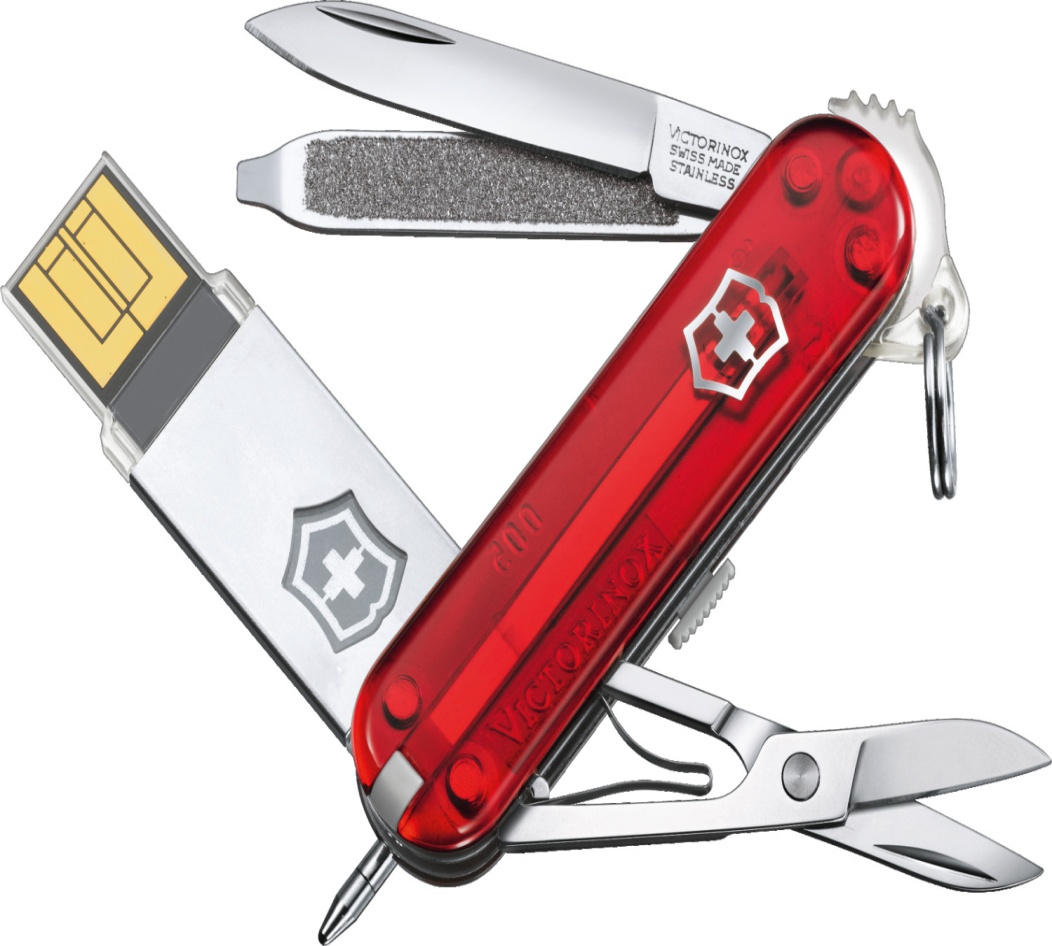 What is YOUR brand?
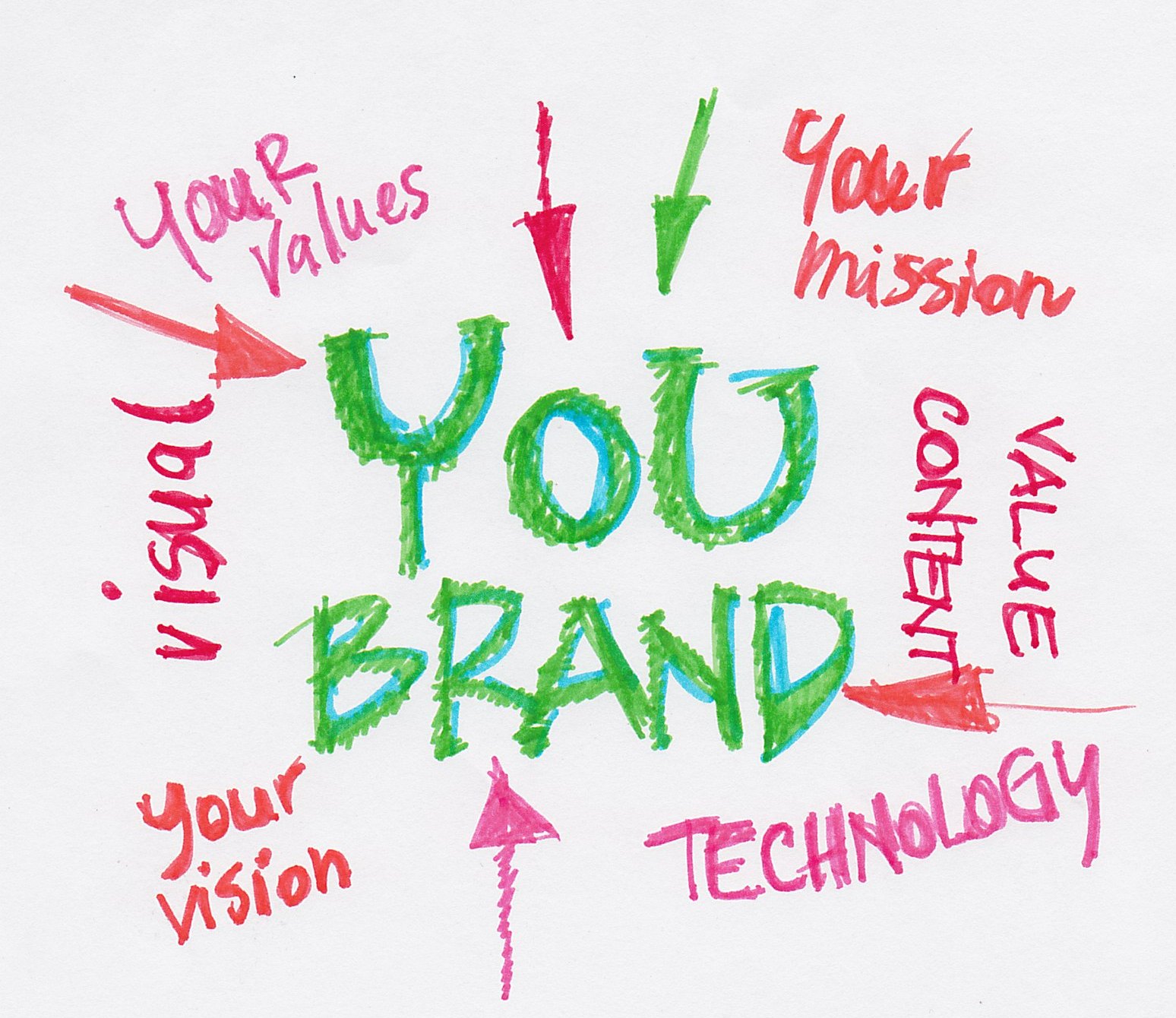 You’re Doing It Wrong
Right!
Have a tone or personality
Keep it consistent
Choose your platforms
Stick to them
Be authentic
The know when we’re trying too hard
Everything in moderation
You’re competing for their :06
They will tune you out
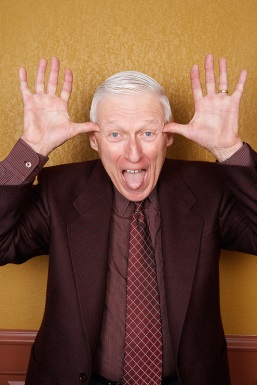 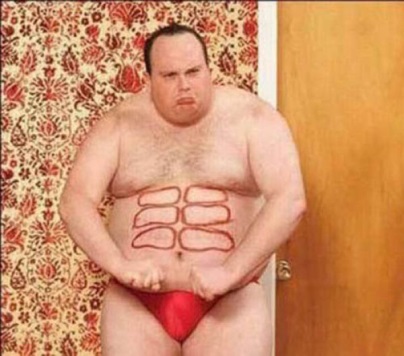 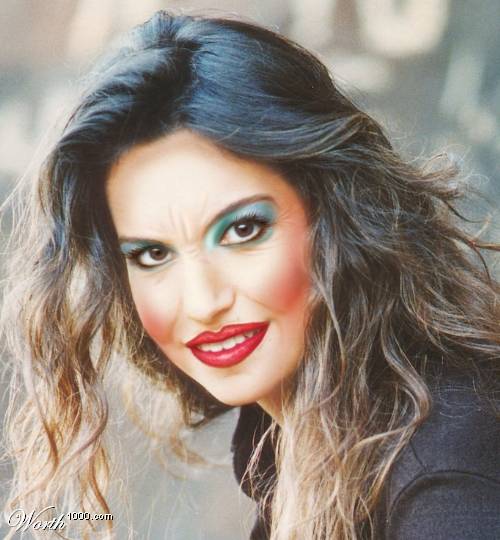 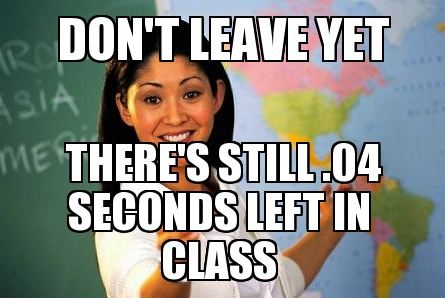 What I Use
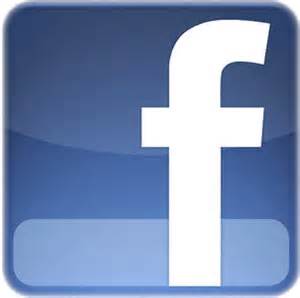 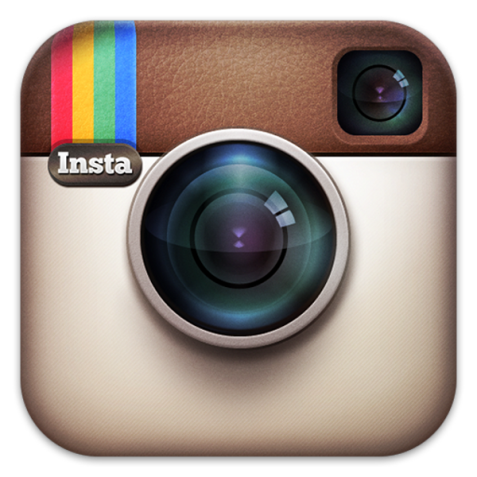 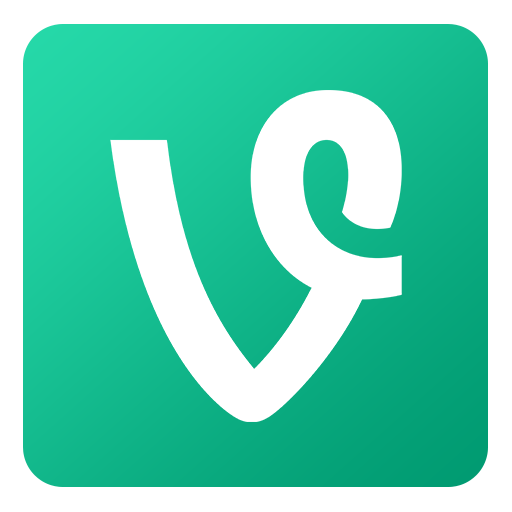 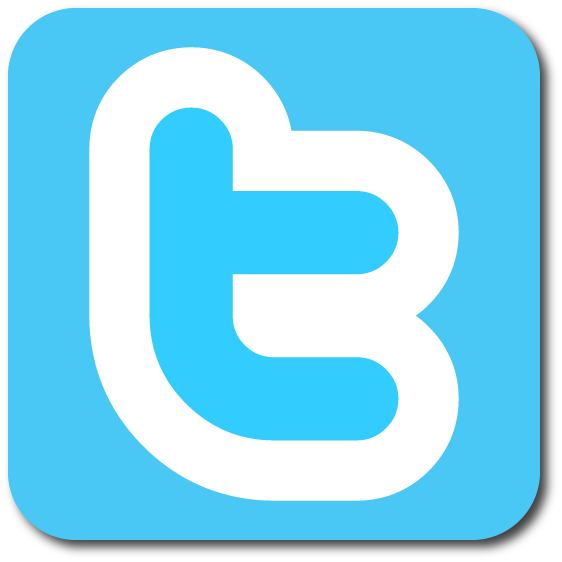 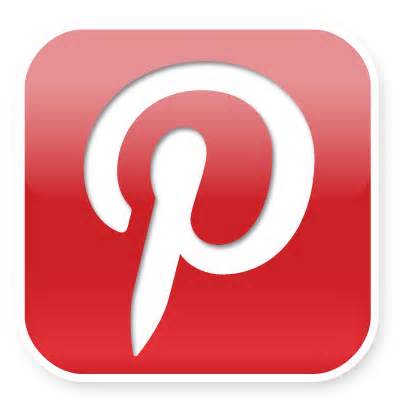 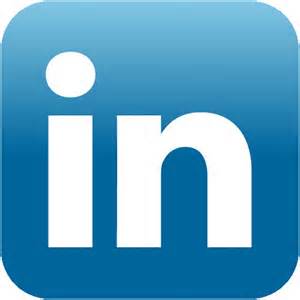 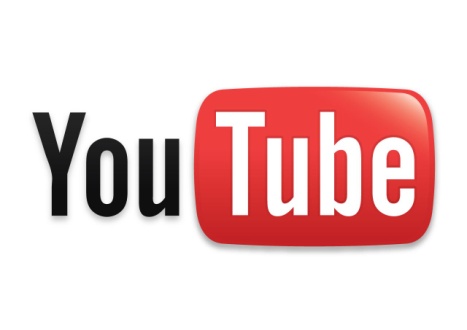 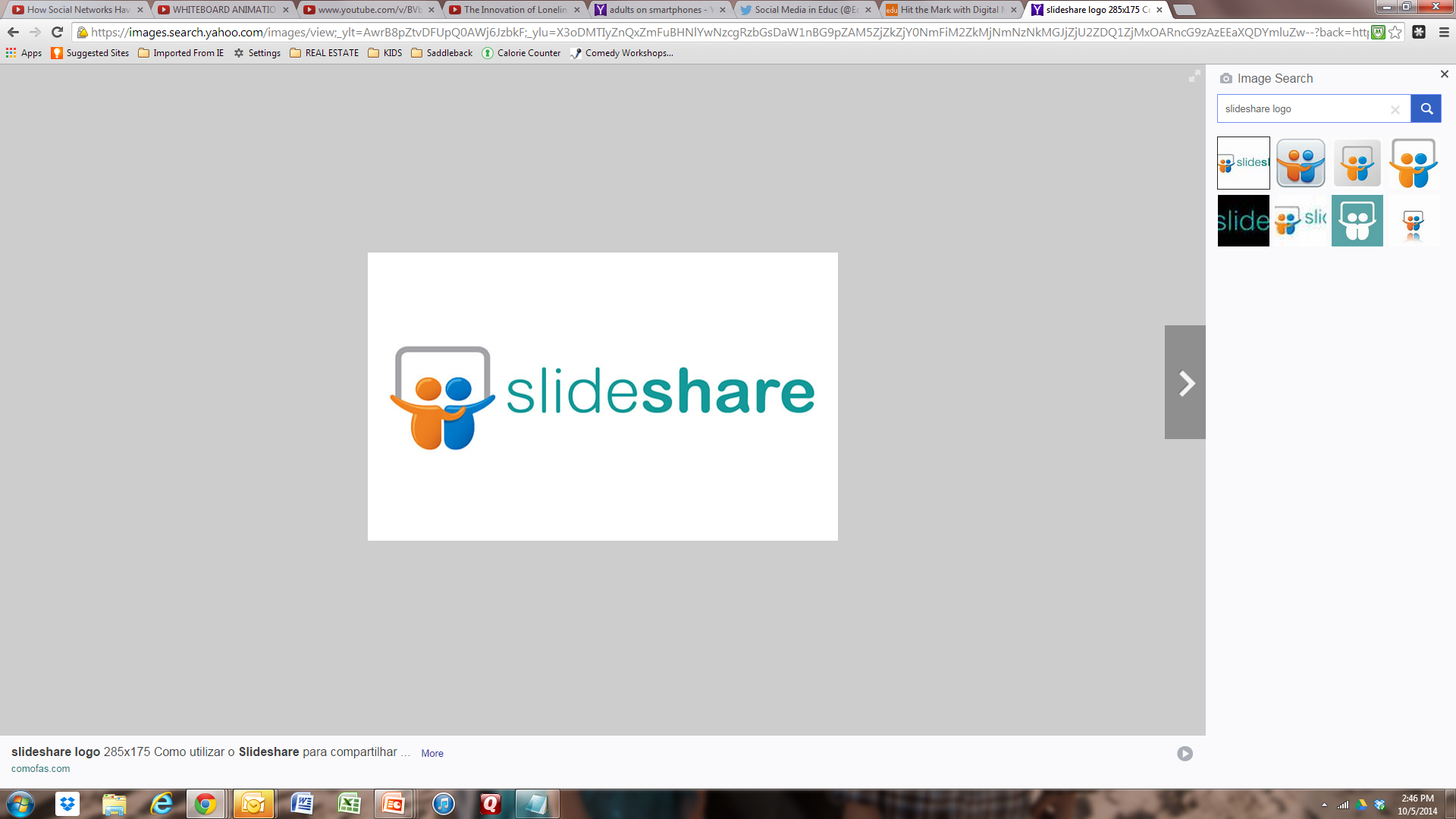 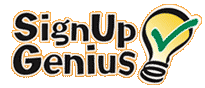 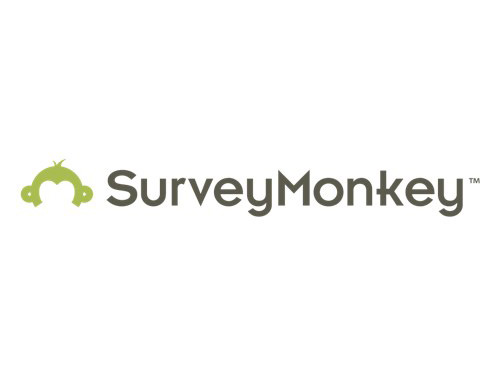 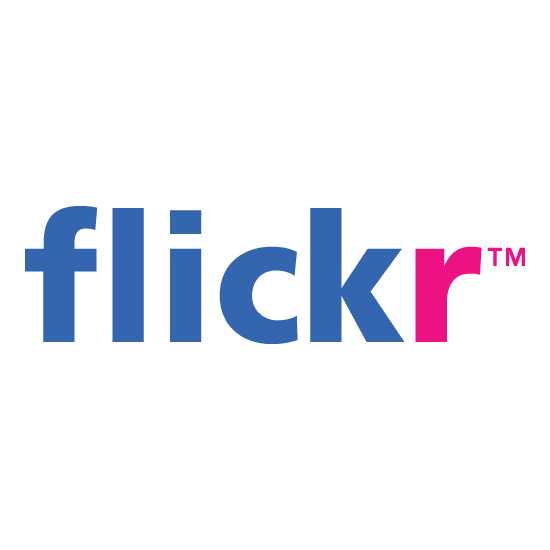 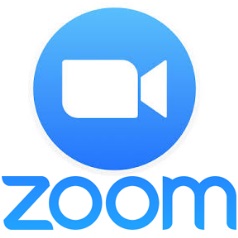 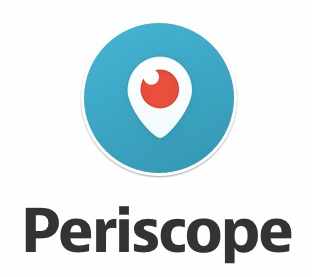 Using Social Media for Education
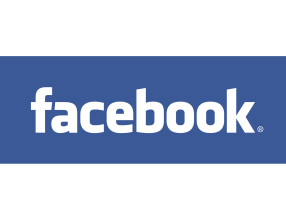 Facebook
Major or extracurricular Groups
Create project “Events”
Like all relevant Pages
Follow major thought leaders
Use #hashtags and @s to join the global conversation
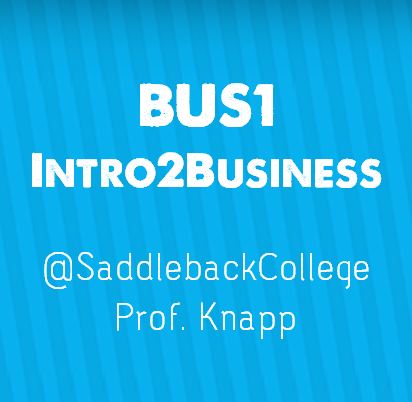 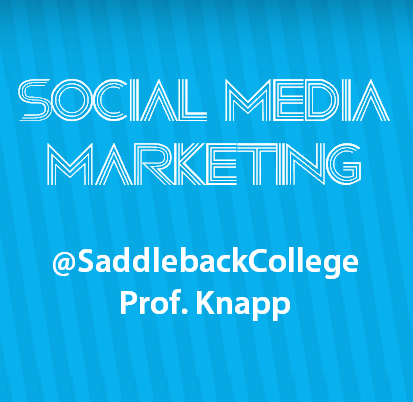 Using Social Media for Education
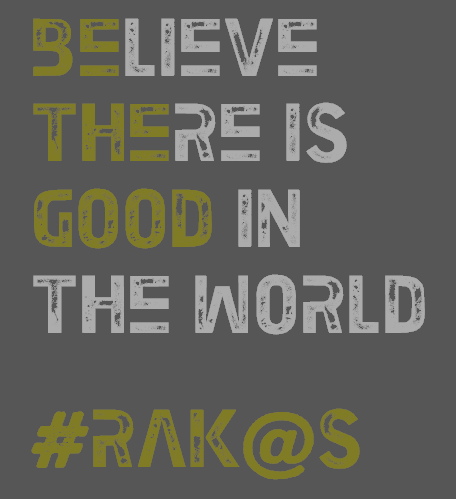 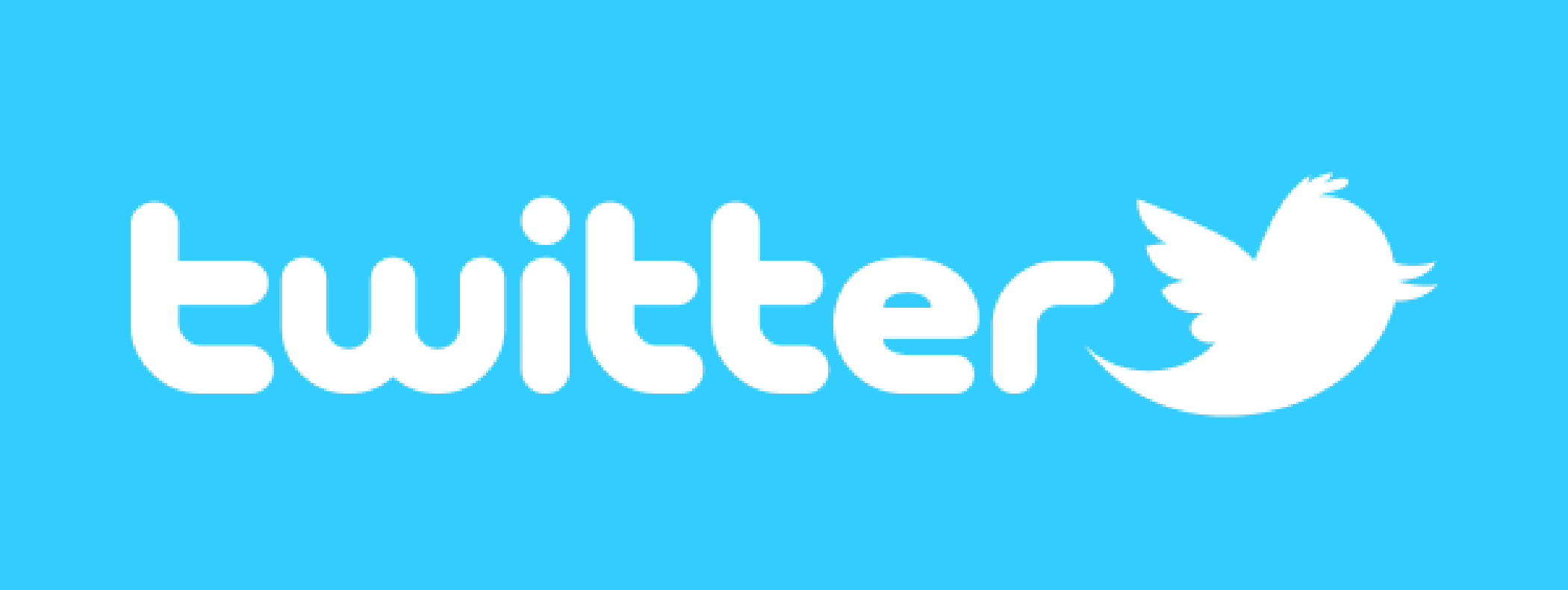 Twitter
#yourclassname
Follow college departments and organizations
Follow companies and #internships
140 character resume and #hireme
Run a class project using a unique hashtag
Using Social Media for Education
Relevant boards
Study Tips
Surviving Final Exams
Motivational/Inspirational Quotes
Create Study Boards
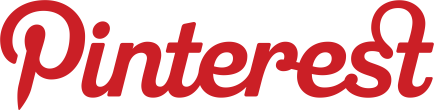 Pinterest.com/Knapp0606
Using Social Media for Education
Blogs
Share quick reminders
Spark the conversation
Bring the conversation to the classroom
Clarify details quickly
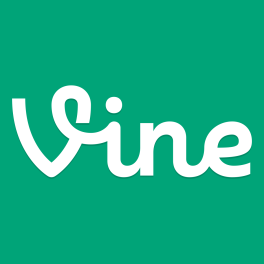 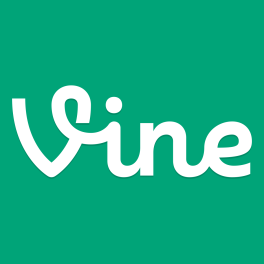 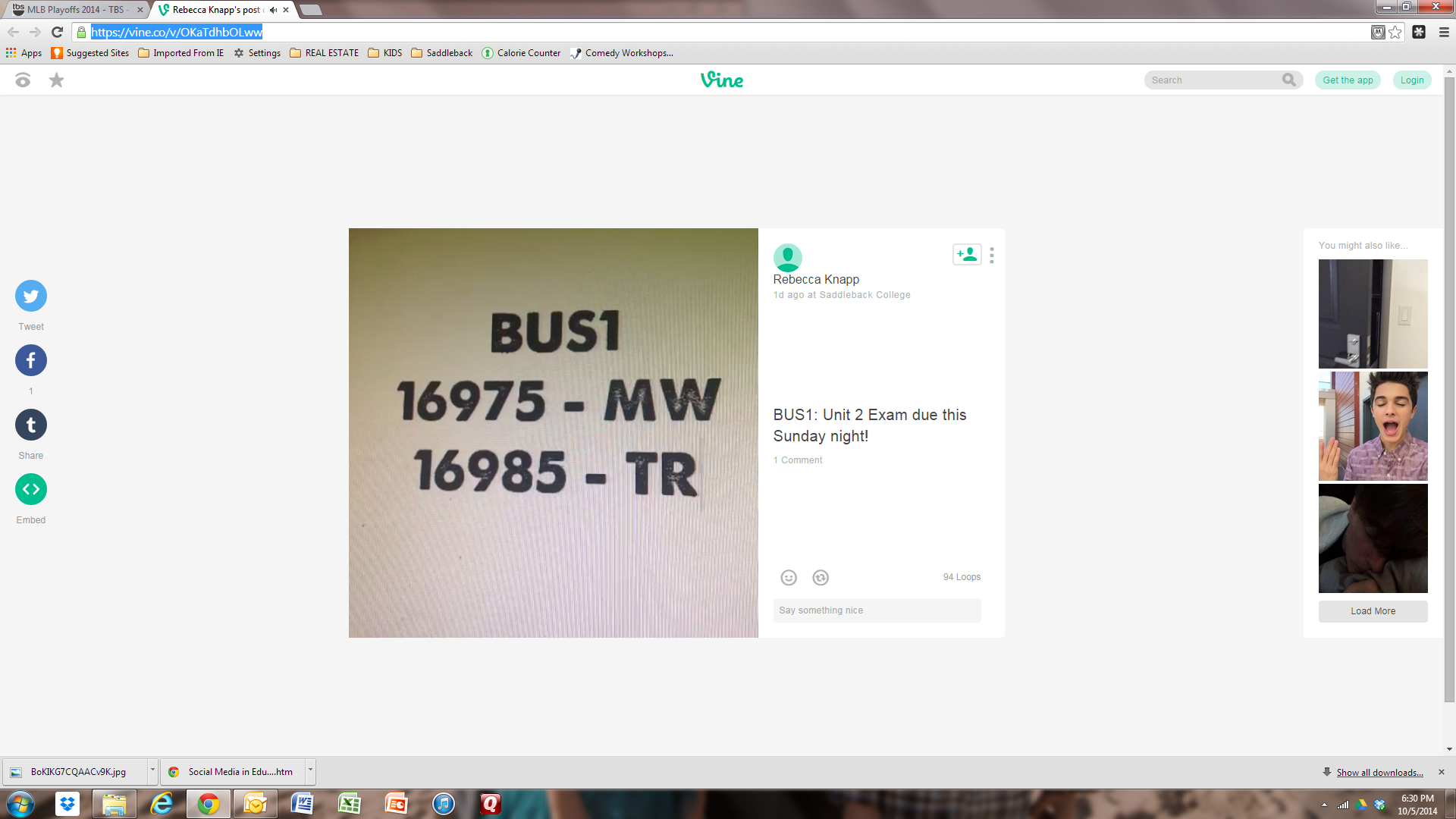 Using Social Media for Education
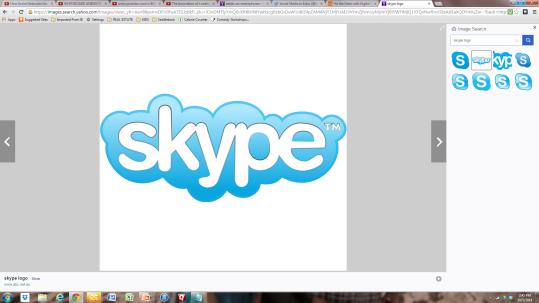 Skype
Engage the distant
Connect to the real world
Host guests
Connect with online students
Online Orientations
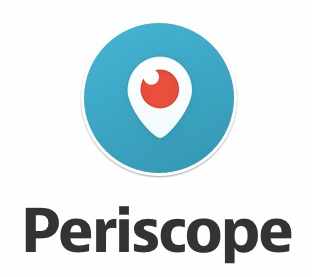 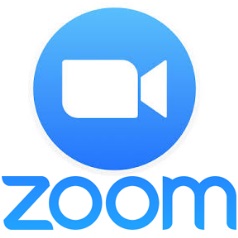 Using Social Media for Education
Skype
Interject value in their feed
Share relevant current events
Infuse reminders in their distraction
Choose a genre or topic
“Hunting Help Wanted Signs”
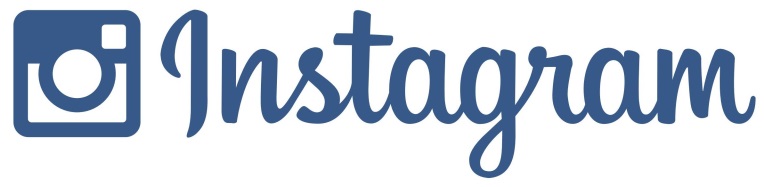 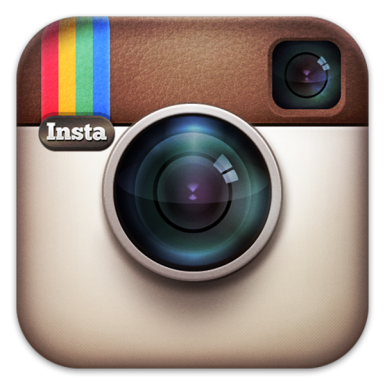 Using Social Media for Education
Memes
Use humor to make a point
Connect to imagery they relate to
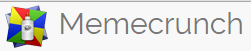 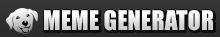 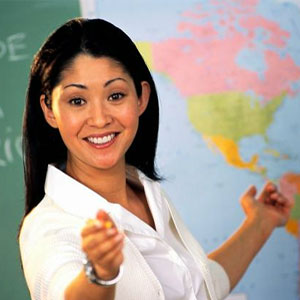 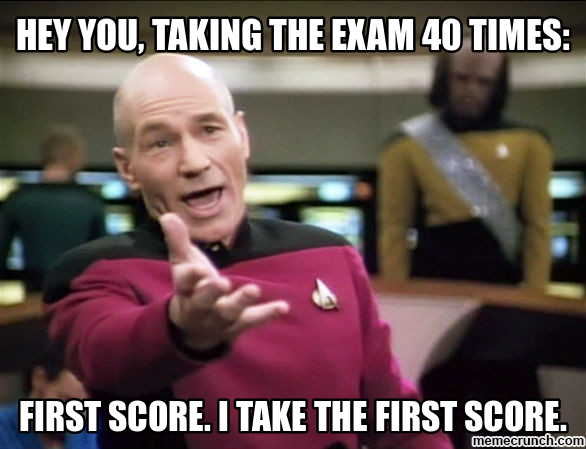 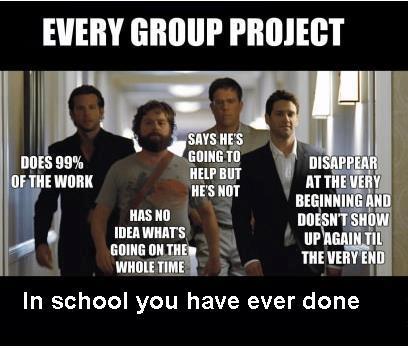 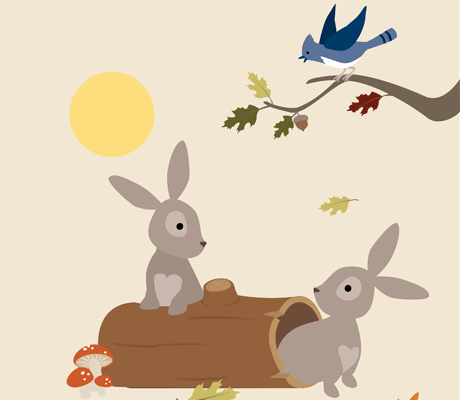 The Digital Media Exit Card
A six-second Vine video to capture the most critical six seconds of class
A 16-second video to post to MixBit, YouTube's new video sharing tool
A tweet that boils down the essence of the class to 140 characters
A photo illustrating the key learning moment that can then be posted on a class Instagram account
A collage video using Flipagram to convey what a team learned in a group project.
A question posted to a class Facebook account inviting a continuation of the learning outside of class
More Tools:
www.KnappBiz.com
Let’s Experiment!
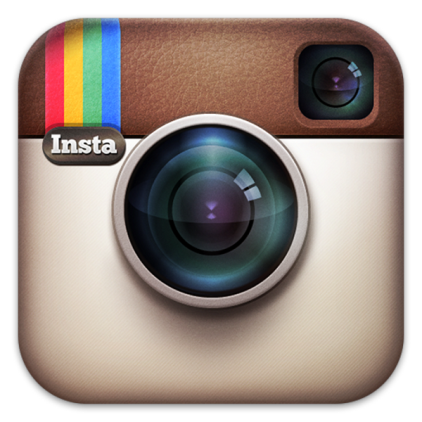 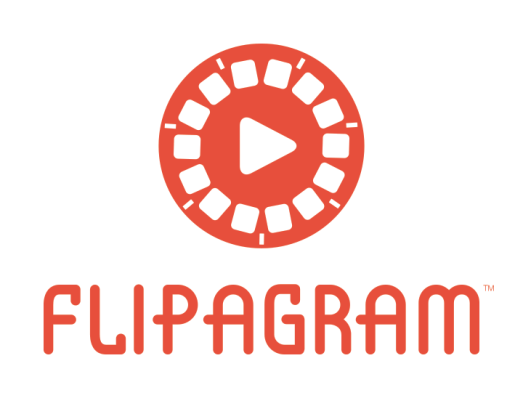 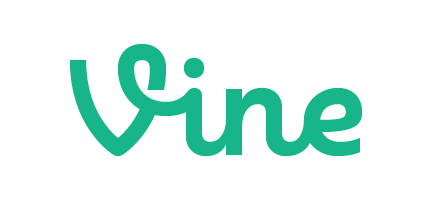 Thank you for listening!
Rebecca Knapp, MBA
Business ProfessorSaddleback College
www.KnappBiz.com
Sources
"7 Tips for Using Social Media - Teach Amazing!." Teach Amazing. N.p., n.d. Web. 8 Oct. 2014. <http://teachamazing.com/7-tips-for-using-social-media/>.
"Hit the Mark with Digital Media Exit Cards." Edutopia. N.p., n.d. Web. 8 Oct. 2014. <http://www.edutopia.org/blog/digital-media-exit-cards-matt-levinson?utm_source=twitter&utm_medium=post&utm_campaign=blog-exittickets-fb-image>.
"How to Use Social Media for Your Education." College Fashion. N.p., n.d. Web. 8 Oct. 2014. <http://www.collegefashion.net/college-life/how-to-use-social-media-for-education/>.
"Should teachers be using social media in the classroom?." PBS. PBS, n.d. Web. 8 Oct. 2014. <http://www.pbs.org/newshour/updates/social-media-valuable-tool-teachers/>.
"Six Ways to Use Social Media in Education." Center for Instructional Technology. N.p., n.d. Web. 8 Oct. 2014. <http://cit.duke.edu/blog/2012/04/six-ways-to-use-social-media-in-education/>.
"Social Media and Digital Skills in Higher Education." Social Media and Digital Skills in Higher Education. N.p., n.d. Web. 8 Oct. 2014. <http://www.slideshare.net/suebeckingham/social-media-and-digital-skills-in-higher-education>.
Created using:
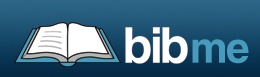